Из образа Будущего – к пониманию Настоящего для нового шага развития!
Семинар "Задачи развития МСО на 2020-2021 учебный год" для заместителей директоров образовательных организацийпо воспитательной работе
Горностаев Александр Октавьевич, заместитель директора КИМЦ

4 декабря 2020
Семинар «Задачи развития МСО на 2020-2021 учебный год»
Статья 2. Основные понятия (Закон «Об образовании в Российской Федерации»)
 1) образование – единый целенаправленный процесс воспитания и обучения, являющийся общественно значимым благом и осуществляемый в интересах человека, семьи, общества и государства, а также совокупность приобретаемых знаний, умений, навыков, ценностных установок, опыта деятельности и компетенции определенных объема и сложности в целях интеллектуального, духовно-нравственного, творческого, физического и (или) профессионального развития человека, удовлетворения его образовательных потребностей и интересов;
2) воспитание – деятельность, направленная на развитие личности, создание условий для самоопределения и социализации обучающегося на основе социокультурных, духовно-нравственных ценностей и принятых в обществе правил и норм поведения в интересах человека, семьи, общества и государства;
14) дополнительное образование – вид образования, который направлен на всестороннее удовлетворение образовательных потребностей человека в интеллектуальном, духовно-нравственном, физическом и (или) профессиональном совершенствовании и не сопровождается повышением уровня образования
Семинар «Задачи развития МСО на 2020-2021 учебный год»
Цели Национального проекта «Образование»
2. Воспитание гармонично развитой и социально ответственной личности на основе духовно-нравственных ценностей народов РФ, исторических и национально-культурных традиций.
Цель проекта «Современная школа»: Внедрение новых методов обучения и воспитания, образовательных технологий, обеспечивающих освоение базовых навыков и умений, повышение их мотивации к обучению и вовлеченности в образовательный процесс.
1.7. Совершенствовать систему воспитания в части целенаправленного формирования приоритетно выделяемых качеств личности как образовательных результатов.
1.7.5. Разработать рабочую программу воспитания и календарный план воспитательной работы образовательной организации на основе Примерной программы воспитания и Примерного календарного плана воспитательной работы, выделяя приоритеты в формируемых качествах личности.					(к 1 сентября 2021 года)
1.7.6. Привести образовательную программу образовательной организации в соответствие с Законом «Об образовании в РФ», дополняя и усиливая воспитательный компонент образовательного процесса с выделением приоритетно формируемых качеств личности.										(к 1 сентября 2021 года)
Семинар «Задачи развития МСО на 2020-2021 учебный год»
Ориентир – PISA 2024 

Функциональная грамотность – способность человека вступать в отношения с внешней средой и максимально быстро адаптироваться и функционировать в ней. 
В отличие от элементарной грамотности как способности личности читать, понимать, составлять простые короткие тексты и осуществлять простейшие арифметические действия функциональная грамотность – это уровень знаний, умений и навыков, обеспечивающий нормальное функционирование личности в системе социальных отношений, который считается минимально необходимым для осуществления жизнедеятельности личности в конкретной культурной среде.
Новый словарь методических терминов и понятий. — М.: Издательство ИКАР. Э.Г. Азимов, А.Н. Щукин, 2009.
Функциональная грамотность – способность человека использовать приобретаемые в течение жизни знания, умения и навыки для решения максимально широкого диапазона жизненных задач в различных сферах человеческой деятельности, общения и социальных отношений.
Леонтьев А.А. Педагогика здравого смысла. Избранное работы по философии образования и педагогической психологии. – М.: Смысл, 2016.
Семинар «Задачи развития МСО на 2020-2021 учебный год»
Функциональная грамотность – способность человека вступать в отношения с внешней средой и максимально быстро адаптироваться и функционировать в ней.
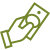 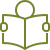 Читательская грамотность
Финансовая грамотность
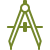 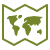 Глобальные компетенции
Математическая грамотность
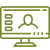 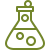 Креативное мышление
Естественнонаучная грамотность
Семинар «Задачи развития МСО на 2020-2021 учебный год»
В понятие «Функциональная грамотность» включается: 
Читательская грамотность − способность человека понимать, использовать, оценивать тексты, размышлять о них и заниматься чтением, чтобы достигать своих целей, расширять свои знания и возможности, участвовать в социальной жизни.
Математическая грамотность – способность индивидуума проводить математические рассуждения и формулировать, применять, интерпретировать математику для решения проблем в разнообразных контекстах реального мира.
Естественнонаучная грамотность – способность человека применять естественнонаучные знания и умения в реальных жизненных ситуациях, в том числе в случаях обсуждения общественно значимых вопросов, связанных с практическими применениями достижений естественных наук.
Финансовая грамотность – способность личности принимать разумные, целесообразные решения, связанные с финансами, в различных ситуациях собственной жизнедеятельности в понимании, управлении и планировании своих собственных личных и семейных финансовых дел.
Использованы материалы ФГБНУ «ИСРО РАО» (http://skiv.instrao.ru/support/demonstratsionnye-materialya/))
Семинар «Задачи развития МСО на 2020-2021 учебный год»
В понятие «Функциональная грамотность» включается: 
Глобальные компетенции – специфический обособленный ценностно-интегративный компонент функциональной грамотности, имеющий собственное предметное содержание, ценностную основу и нацеленный на формирование универсальных навыков (soft skills). 
Способности:
критически рассматривать с различных точек зрения вопросы и ситуации глобального характера и межкультурного взаимодействия и эффективно действовать в этих ситуациях; 
осознавать, каким образом культурные, религиозные, политические, расовые и иные различия могут оказывать влияние на суждения, взгляды и мировоззрение;
вступать в открытое, уважительное и эффективное взаимодействие с другими людьми на основе разделяемого всеми уважения к человеческому достоинству.

Использованы материалы ФГБНУ «ИСРО РАО» (http://skiv.instrao.ru/support/demonstratsionnye-materialya/)

PISA оценивает функциональную грамотность и умение применять знания на практике. В тесте участвуют подростки в возрасте 15 лет.
Функциональная грамотность руководителя образовательной организации
В понятие «Функциональная грамотность» включается: 
Креативное мышление – способность продуктивно участвовать в процессе выработки, оценки и совершенствовании идей, направленных на получение инновационных (новых, новаторских, оригинальных, нестандартных, непривычных) и эффективных (действенных, результативных, экономичных, оптимальных) решений, и/или нового знания, и/или эффектного (впечатляющего, вдохновляющего, необыкновенного, удивительного) выражения воображения.
Содержательные области:
письменное или устное словесное самовыражение;
изобразительное и символическое самовыражение;
решение естественнонаучных и математических проблем;
решение социальных и межличностных проблем.


Использованы материалы ФГБНУ «ИСРО РАО» (http://skiv.instrao.ru/support/demonstratsionnye-materialya/)
Семинар «Задачи развития МСО на 2020-2021 учебный год»
«Красноярский стандарт качества образования» (КСКО)  – 
смысловой каркас, обеспечивающий формирование программных представлений о развитии муниципальной системы образования с конкретизацией ФГОС ОО(в части образовательных результатов и необходимых для их достижения условий) и ориентацией на стратегические направления социально-экономического развития города Красноярска.
 совокупность требований к организации образовательного процесса (обучения, воспитания, развития) для достижения определённых образовательных результатов с необходимостью обеспечить общекультурный уровень жителя столицы края и потенциальную основу развития наукоемкого, высокотехнологичного производства, а также предпринимательства во всех сферах жизнеобеспечения города.
Достижение образовательных результатов
Кадровое обеспечение достижения образовательных результатов
Инфраструктурное обеспечение достижения образовательных результатов
Образовательное партнёрство
Семинар «Задачи развития МСО на 2020-2021 учебный год»
КСКО = К + Э + Д
Конкурентоспособность применяемых технологий обучения, означающая, прежде всего, вовлеченность в учебный процесс каждого обучающегося с учетом его индивидуальных особенностей, в том числе и за счет сетевых форм получения образования, современных электронных сервисов;
Эффективность использования существующей и создаваемой инфраструктуры обучения, означающей, прежде всего, комфортность и продуктивность процесса обучения, в том числе и за счет расширения образовательного пространства конкретного учреждения в выстраивании образовательного партнёрства с муниципальными образовательными организациями, с учреждениями дополнительного образования, с организациями среднего и высшего профессионального образования, с организациями науки, культуры, спорта, производственными предприятиями, структурами сферы предпринимательства;
Достоверность образовательных результатов, достигаемых учащимися в процессе обучения, означающая применимость этих результатов, прежде всего, в учебной деятельности и на практике в реальной действительности, проверяемую за счет независимой оценки качества образования, в том числе в ситуациях так называемого «переноса» в рамках проектной, исследовательской, научно-технической и социально-значимой деятельности.
Семинар «Задачи развития МСО на 2020-2021 учебный год»
«Ядро» образовательных результатов Красноярского стандарта качества образования
Метапредметные результаты как умения, способности
Анализировать (познавать, изучая составные части целого)
Интерпретировать (объяснять, истолковывать, трактовать смысл текста, образа, ситуации)
Целеполагание (сопоставлять внешнее требование, потребности, условия и способ действования)
Личностные результаты как качества личности
Воля (сознательное стремление к осуществлению цели)
Ответственность (обязанность отвечать за поступки и действия, а также за их последствия)
Доброжелательность (позитивное, благожелательное отношение к другому, проявление участия, расположение)
как «ядро» функциональной грамотности
Внешнее требование
Условия
Потребности субъекта
цель
Семинар «Задачи развития МСО на 2020-2021 учебный год»
Способы субъекта
Цель – осознанный образ предвосхищаемого (предполагаемого) результата, на достижение которого направлены действия субъекта деятельности.
Целеполагание – это процесс, который идёт в направлении от намерений, образовавшихся в условиях со-бытийности и реализуемых в совместной деятельности с другими людьми, к постановке человеком цели перед самим собой в его самоопределении, сопоставляя 4 совокупности.
Осознание цели происходит в понимании её реализуемости. Цель может стать силой, изменяющей действительность, только при использовании определённых средств и в соответствующих условиях (обстоятельствах), необходимых для практической реализации.
Семинар «Задачи развития МСО на 2020-2021 учебный год»
Направление 1. Достижение образовательных результатов
Определить образовательные результаты с учётом рекомендаций «ядерной» группы.
1.7. Совершенствовать систему воспитания в части целенаправленного формирования приоритетно выделяемых качеств личности как образовательных результатов.
1.9. Совершенствовать механизм формирования образовательных результатов, планируемых в дополнительном образовании.
Концепция развития дополнительного образования до 2030 года
Аспекты развития человека 
Интеллектуальное развитие
Духовно-нравственное развитие
Эмоционально-эстетическое развитие
Физиологическое развитие
Эмоционально-эстетический
Интеллектуальный
Духовно-нравственный
Физиологический
Семинар «Задачи развития МСО на 2020-2021 учебный год»
Интеллектуальное развитие –  формирование способности к овладению и пользованию различными типами мышления (эмпирическим, образным, теоретическим, конкретно-историческим, диалектическим в их единстве), умение подвергать самостоятельному анализу события и явления действительности, делать самостоятельные выводы и обобщения, а также владение и свободное пользование словарным богатством языка.
Духовно-нравственное развитие – осуществляемое в процессе социализации последовательное расширение и укрепление ценностно-смысловой сферы личности, формирование способности человека оценивать и сознательно выстраивать на основе традиционных моральных норм и нравственных идеалов отношение к себе, другим людям, обществу, государству, Отечеству, миру в целом.
Эмоционально-эстетическое развитие – формирование способности к восприятию и пониманию прекрасного в искусстве и действительности с выработкой эстетической чуткости и вкуса вместе со стремлением и умением вносить элементы прекрасного во все стороны бытия, а также с посильным проявлением себя в искусстве.
Физиологическое развитие – комплексный процесс количественных и качественных изменений в организме человека с формированием способности усиливать определенные его функции (свойства памяти, физическая сила, выносливость, гармония в движениях).
Семинар «Задачи развития МСО на 2020-2021 учебный год»
Направление 1. Достижение образовательных результатов
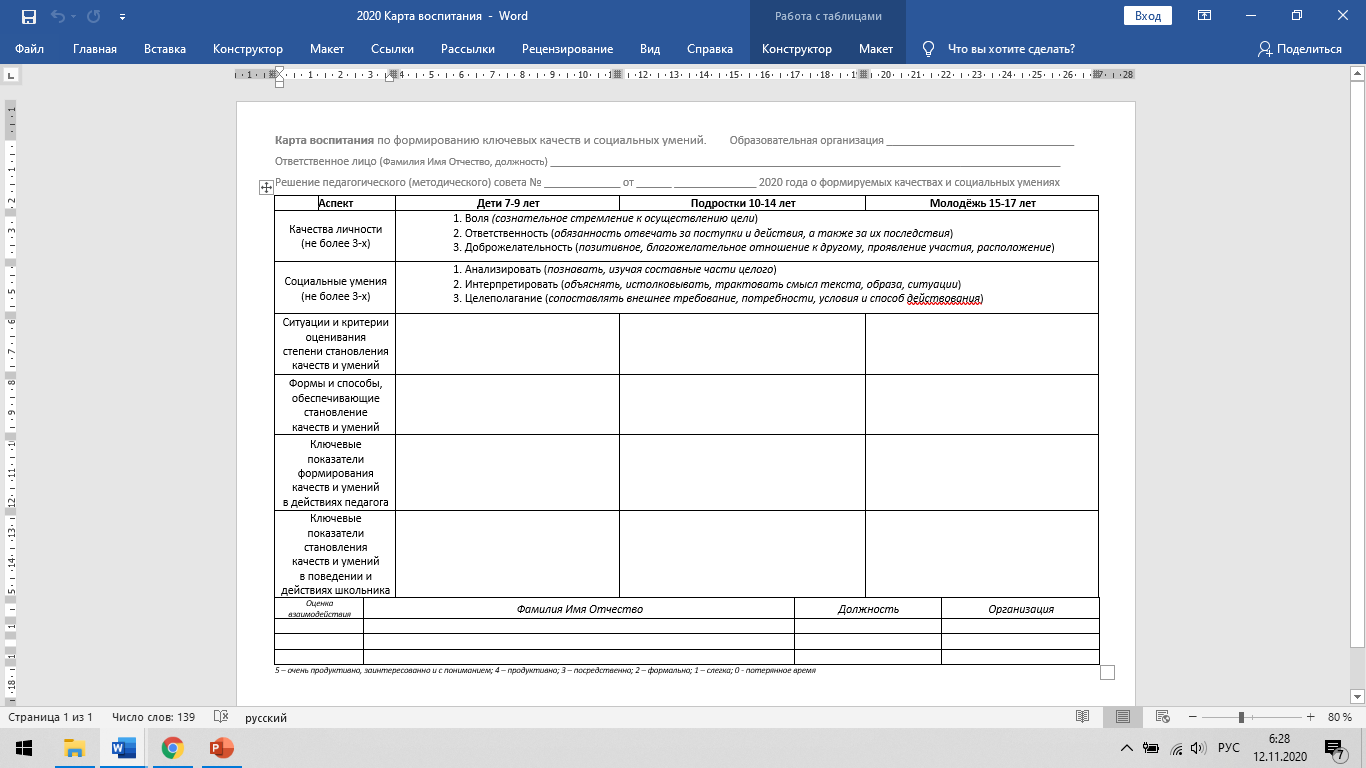 Семинар «Задачи развития МСО на 2020-2021 учебный год»
1.9. Совершенствовать механизм формирования образовательных результатов, планируемых в дополнительном образовании.
1.9.1. Определить образовательные результаты, приоритетно выделив не более 3-х личностных качеств и не более 3-х умений с учётом рекомендаций «ядерной» группы результатов КСКО, для целенаправленного формирования в 2020-2021 учебном году, используя ресурс и возможности дополнительного образования.
Семинар «Задачи развития МСО на 2020-2021 учебный год»
Направление 1. Достижение образовательных результатов
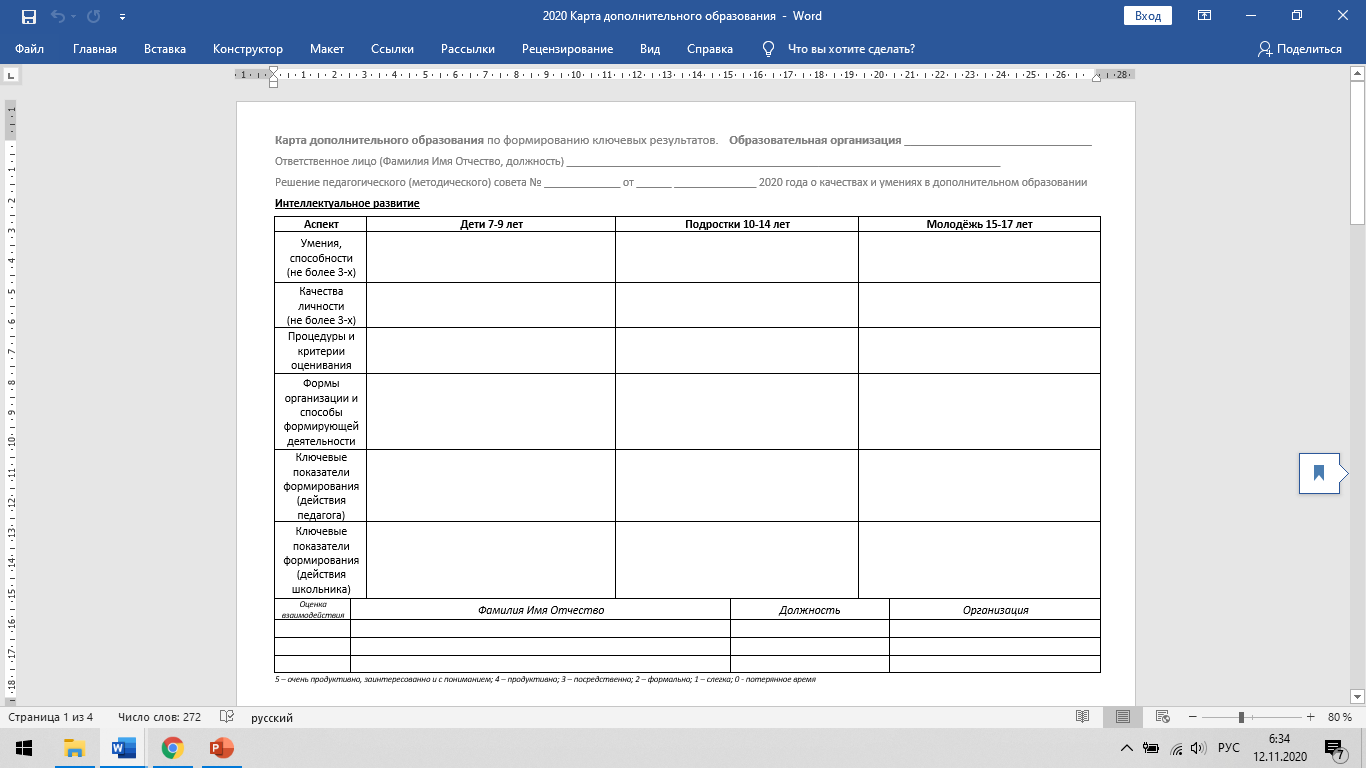 Семинар «Задачи развития МСО на 2020-2021 учебный год»
Количество программ дополнительного образования всего и по каждому направлению, по аспекту развития* и возрастной категории
Семинар «Задачи развития МСО на 2020-2021 учебный год»
Цели Национального проекта «Образование»
Цель федерального проекта «Успех каждого ребёнка»
Обеспечение к 2024 году для не менее 80 % детей в возрасте от 5 до 18 лет доступных условий для воспитания гармонично развитой и социально ответственной личности.
Семинар «Задачи развития МСО на 2020-2021 учебный год»
1. Достижение и 3. Инфраструктурное обеспечение образовательных результатов
1.10. Организовать в системе дополнительного образования на базе общеобразовательных учреждений и учреждений дополнительного образования разнообразные возможности проверки формирования приоритетно выделенных качеств и умений (способностей) в различных видах творческой, научно-исследовательской, социально-значимой деятельности.
1.10.1. Создать условия для проектно-ориентированной инициативы и возможности проявления инициативно-ответственного действия для детей и взрослых в различных видах творческой, научно-исследовательской, социально-значимой деятельности с проверкой на практике формируемых качеств личности и умений (способностей).
1.10.2. Увеличить охват детей с инвалидностью и ограниченными возможностями здоровья в возрасте от 5 до 18 лет программами дополнительного образования, создавая зоны успешности.
3.14.4. Обеспечить охват дополнительным образованием детей от 5 лет до 18 лет, в том числе дополнительными общеразвивающими программами технической и естественнонаучной направленности. 
3.16.1. Разработать программы дополнительного образования по формированию базовых навыков программирования.
Семинар «Задачи развития МСО на 2020-2021 учебный год»
2. Кадровое обеспечение достижения образовательных результатов
2.14. Активизировать выявление обучающихся, склонных к педагогической деятельности в различных формах подготовки к профессии педагога при использовании ресурса образовательной организации.
2.15. Повысить квалификацию и профессиональное мастерство в освоении и применении педагогических средств, позволяющих достигать планируемые образовательные результаты.
2.16. Создать систему сопровождения, развития и совершенствования профессионального мастерства педагогических и управленческих кадров системы дополнительного образования детей, специалистов из других сфер, а также студентов, аспирантов и практиков из реального сектора экономики, не имеющих педагогического образования (согласно Федеральному проекту «Успех каждого ребёнка»).
Семинар «Задачи развития МСО на 2020-2021 учебный год»
3. Инфраструктурное обеспечение достижения образовательных результатов
3.8. Совершенствование уклада жизнедеятельности общеобразовательной организации для создания культурно-воспитывающей инициативной среды, предоставляющей возможности самоопределения, выбора, проб и самореализации.
3.8.1. Разработать и провести мероприятия, объединяющие взросло-детский коллектив образовательной организации, как ключевые события 2020-2021 учебного года.
3.11. Создать зоны полилингвального общения и деятельности в общеобразовательных организациях с участием иноязычных носителей
3.11.2. Создать прецеденты общения и деятельности в полилингвальной среде с участием иноязычных носителей.
3.12. Реализовать концепцию развития муниципальной системы дополнительного образования, предполагающей создание образовательной среды с использованием ресурса городских организаций для достижения результатов в соответствии с ФГОС и удовлетворения образовательных потребностей детей школьного возраста во взаимодействии с организациями города (библиотеками, музеями, учреждениями культуры и спорта).
Семинар «Задачи развития МСО на 2020-2021 учебный год»
3. Инфраструктурное обеспечение достижения образовательных результатов
3.14. Расширить диапазон возможностей системы дополнительного образования в современных формах, выделяя в приоритете сетевую организацию использования и предоставления образовательного ресурса (в т.ч. цифрового) различным категориям детей школьного и дошкольного возраста.
3.14.1. Обеспечить выполнение задач по переходу системы дополнительного образования на организационно-управленческие и финансово-экономические условия реализации программ с использованием сертификатов и навигатора дополнительного образования Красноярского края.						(сентябрь – октябрь 2020)
3.14.2. Создавать современные формы дополнительного образования, выделяя в приоритете сетевую организацию использования и предоставления образовательного ресурса, в т.ч. цифрового. 					(сентябрь 2020 – июнь 2021)
3.14.3. Расширять спектр дополнительных образовательных услуг через использование ресурса социально ориентированных некоммерческих организаций и партнёрства в социальной сфере («расшколивание»).			(сентябрь 2020 – июнь 2021)
Семинар «Задачи развития МСО на 2020-2021 учебный год»
4. Образовательное партнёрство
4.1. Повысить эффективность межведомственного взаимодействия и выстраивания партнёрских отношений в достижении планируемых образовательных результатов посредством использования ресурса научной, производственной и социальной сфер, как города Красноярска, так и разнообразных возможностей за его пределами («расшколивание»).
4.1.1. Обеспечить ведомственные и межведомственные взаимодействия с привлечением в образовательную деятельность организации специалистов из научной, производственной и социальной сферы для реализации основных общеобразовательных программ и программ дополнительного образования.
4.1.2. Выявить возможности зачёта результатов освоения образовательных модулей, выполненных в организациях различной ведомственной принадлежности, для реализации основных общеобразовательных программ.
4.1.3. Использовать возможности сетевых форм реализации основных общеобразовательных программ с зачётом образовательных модулей дополнительного образования («расшколивание»).
Семинар «Задачи развития МСО на 2020-2021 учебный год»
Проектирование рабочих программ воспитания: разработка и реализация
Основные понятия программы воспитания
Рабочая программа воспитания образовательной организации-комплекс основных характеристик осуществляемой в образовательной организации воспитательной работы, структурируемый в соответствии с примерной программой воспитания.
Календарный план воспитательной работы-разрабатываемый в соответствии с рабочей программой воспитания и конкретизирующий ее применительно к текущему учебному году перечень конкретных дел, событий, мероприятий воспитательной направленности.
Семинар «Задачи развития МСО на 2020-2021 учебный год»
Проектирование рабочих программ воспитания: разработка и реализация
Особенности. Дан алгоритм, по которому можно описать специфику деятельности в сфере воспитания.
Цели и задачи. Цель формулируется на основе базовых общественных ценностей –семья, труд, отечество, природа, мир, знания, культура, здоровье, человек.
Акцент не на соответствии школьника единому стандарту, а на позитивной динамике его развития.
Цель конкретизируется в соответствии с возрастными особенностями школьников: выделяются целевые приоритеты, соответствующие 3-м уровням общего образования.
На основе цели формулируются примерные задачи воспитания, способствующие ее достижению.
Дает возможность каждому педагогу конкретизировать общие цели и задачи в соответствии со спецификой своей работы.
Виды, формы, содержание. Конкретные способы воспитательной работы в рамках каждого модуля, которые можно выбрать или дополнить своими собственными.
Самоанализ. Возможный перечень направлений, критериев и способов осуществления самоанализа воспитательной работы.
Семинар «Задачи развития МСО на 2020-2021 учебный год»
Проектирование рабочих программ воспитания: разработка и реализация
Каждый модуль содержит краткую  информацию:
о воспитательном потенциале сферы деятельности, которая описывается в модуле;
о возможных способах оптимальной реализации этого потенциала.
Ориентир не на «воспитательные мероприятия», а на создание детско-взрослых общностей, объединяющих детей и педагогов общими позитивными эмоциями и доверительными отношениями друг к другу.
Инвариантные модули
Классное руководство
Школьный урок
Внеурочная деятельность
Дополнительное образование
Работа с родителями
Самоуправление
Профориентация
Вариативные модули
Ключевые дела
Экскурсии, походы
Предметно-эстетическая среда
Детские общественные объединения
Волонтёрство
Медиа
…				(МГПУ)
Из образа Будущего – к пониманию Настоящего для нового шага развития!
Семинар "Задачи развития МСО на 2020-2021 учебный год" для заместителей директоров образовательных организацийпо воспитательной работе
Горностаев Александр Октавьевич, заместитель директора КИМЦ

4 декабря 2020